Seminar 6	Diuretics
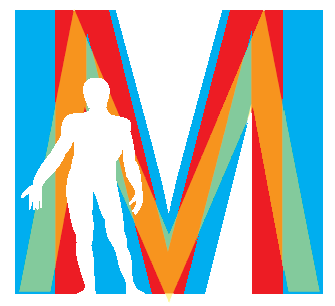 University of Split
School of Medicine
Department of Pharmacology
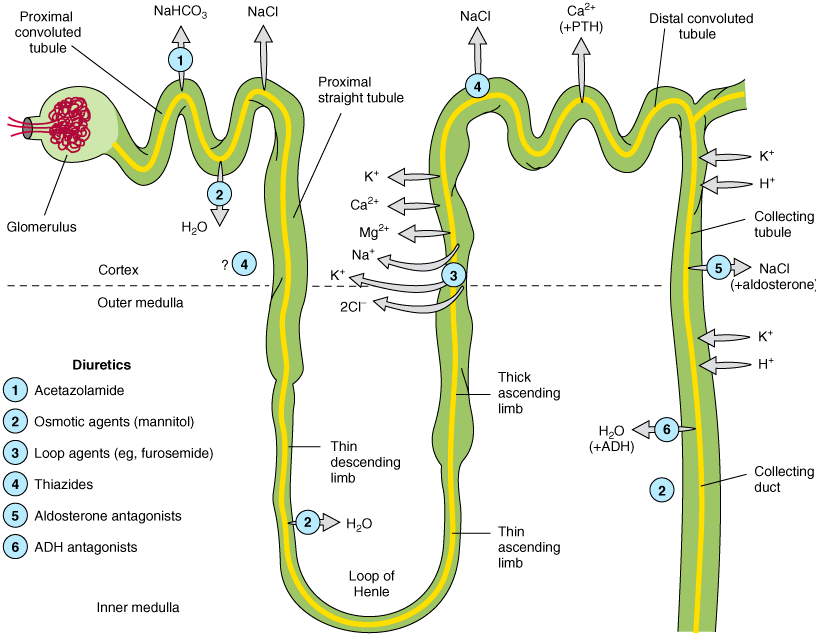 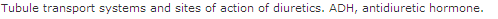 [Speaker Notes: Diuretics-agents that increase urine volume; natriuretic causes increase in renal sodium excretion
-opisat malo građu]
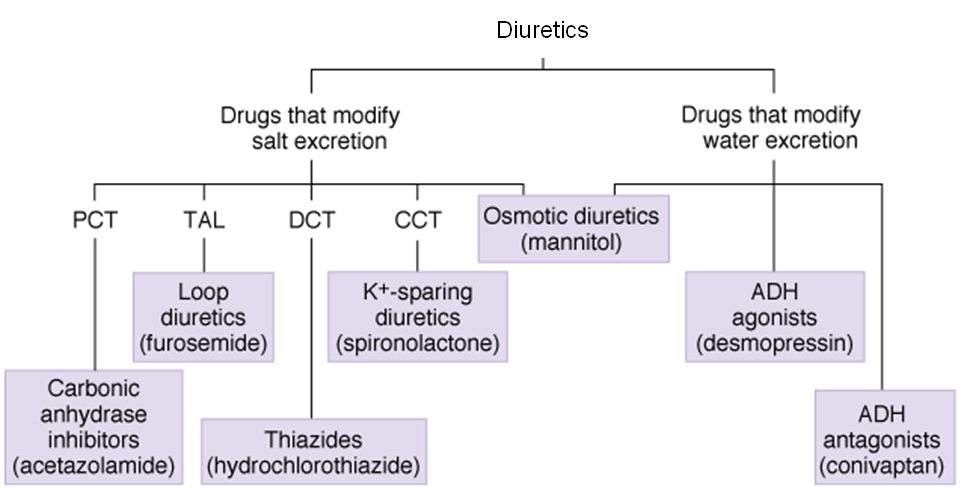 Classification of diuretics
Carbonic anhydrase inhibitors (acetazolamide)
Agents that alter water excretion (osmotic diuretics – mannitol)
Loop agents (furosemide, torasemide)
Thiazides (hydrochlorothiazid, indapamide, chlorthalidone)
K+-sparing agents (spironolactone, amiloride, triamterene)
Combination of diuretics (hydrochlorothiazid + K+-sparing agents )
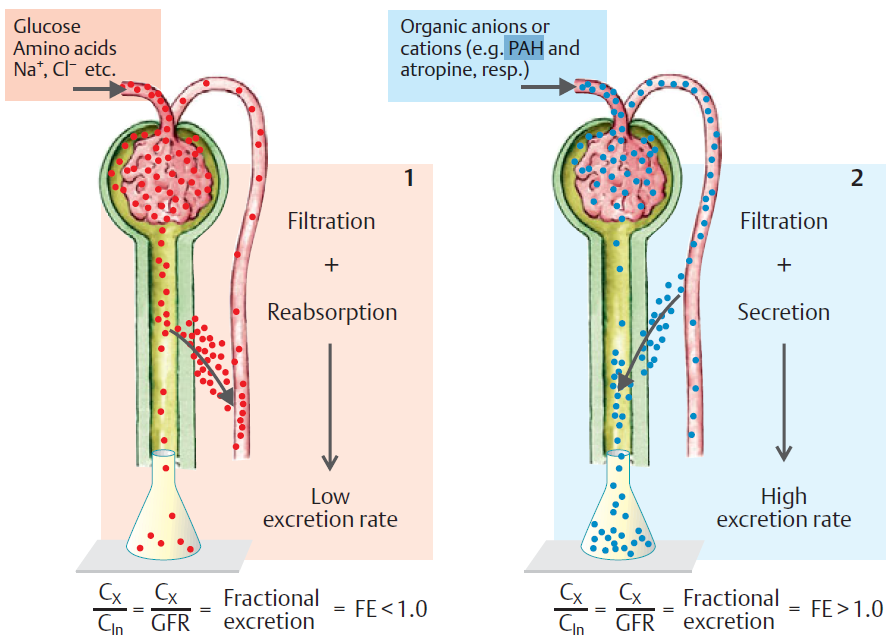 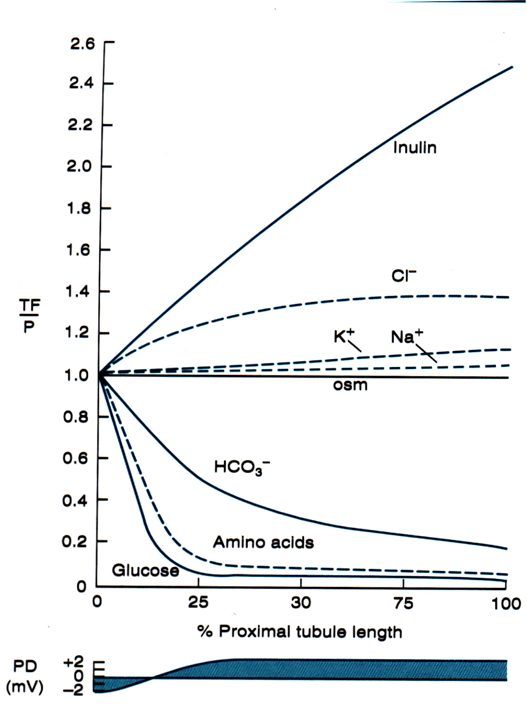 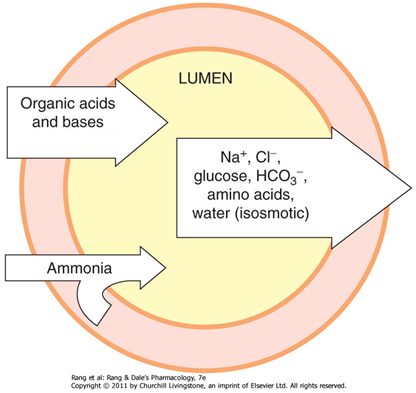 [Speaker Notes: Glukoza i ak – kotransport s Na na luminalnoj strani, a na bazolateralnoj olakšana difuzija]
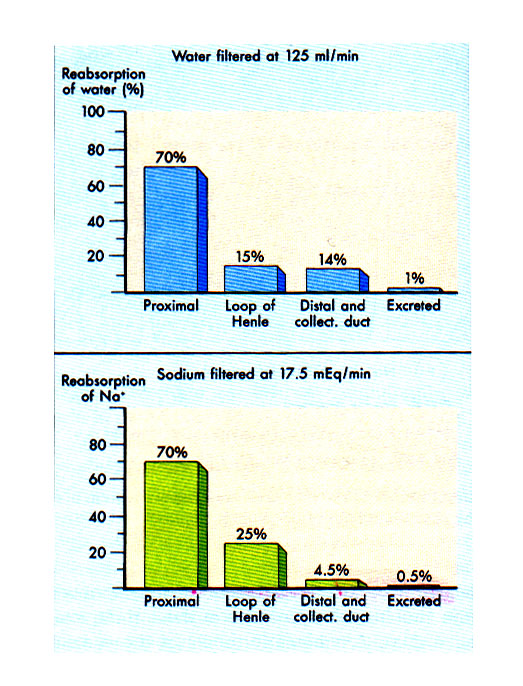 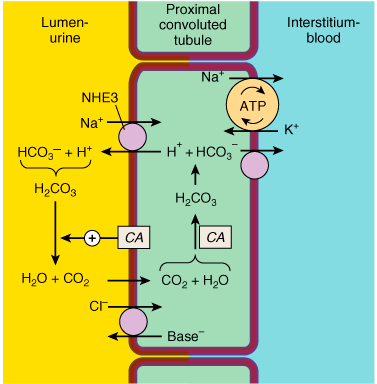 Carbonic anhydrase 
       inhibitors  
   (Proximal tubule)
Apical membrane Na+/H+ exchange (via NHE3) and bicarbonate reabsorption in the proximal convoluted tubule cell. Na+/K+ ATPase is present in the basolateral membrane to maintain intracellular sodium and potassium levels within the normal range. Because of rapid equilibration, concentrations of the solutes are approximately equal in the interstitial fluid and the blood. Carbonic anhydrase (CA) is found in other locations in addition to the brush border of the luminal membrane.
Carbonic anhydrase inhibitors
Place of action
	 Proximal tubule

Mechanism of action (pharmacodynamics)
	inhibition of enzyme carbonic anhydrase, blocking reabsorption of Na+  and HCO3– in the PCT (proximal tubule)

Representative drugs
	acetazolamide , dorzolamide

 Clinical Indications 
	glaucoma (usually topical medications), metabolic alkalosis, urinary alkalinization,
     acute mountain sickness



Toxicity
	 hyperchloremic metabolic acidosis, renal stones

Contraindications
	 cirrhosis of the liver (alkalinization of the urine decreases urinary excretion of NH4+ and may contribute to the development hyperammonemia and hepatic encephalopathy)
Osmotic diuretics
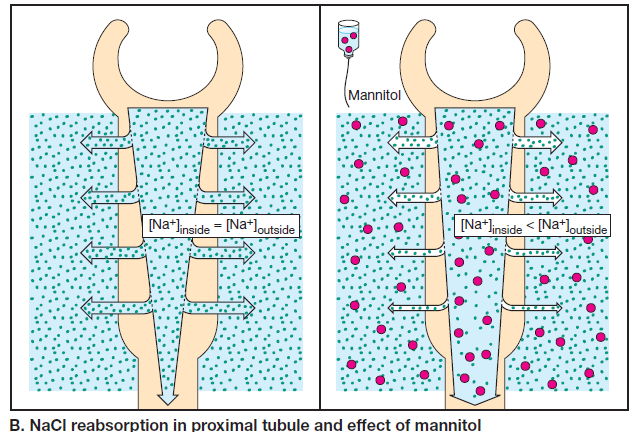 [Speaker Notes: -Što je to osmoza? Osmoza je difuzija vode koja se očituje pri odjeljivanju dviju otopina selektivno polupropusnom membranom (membrana propusna na vodu, ali ne i na otopljenu tvar). Voda se, zbog razlika u koncentracijama otopljenih tvari (iona i manjih molekula), preko membrane kreće s mjesta više na mjesto niže slobodne energije.
-Objasniti što se događa s manitolom
-U GIT može uzrokovat dijareju, zbog toga se koristi i.v.
-Filtrira se 100% u glomerulu, a ne reapsorbira se]
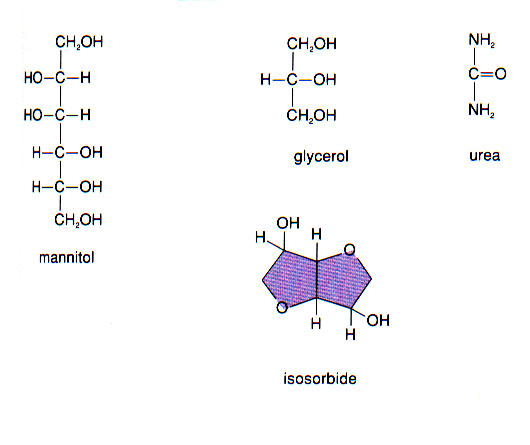 [Speaker Notes: http://rfumshistogroup13.pbworks.com/w/page/4300337/FrontPage#Groupmembers
Neki spominju i glukozu kao jedan od osmotskih diuretika, ali samo ako je u velikoj koncentraciji pa je nemoguća potpuna apsorpcija u proksimalnom tubulu
Izosorbid i glicerol mogu se uzeti i oralno]
Agents that alter water excretion– osmotic diuretics
Place of action:
	Proximal tubule i descending limb of Henle's loop 

Mechanism of action (pharmacodynamics)
	filtration in glomerulus, but inability of reabsorption of osmotically active agent (promotes water diuresis)

Representative drugs
	mannitol





Clinical indications :	
    increase of urine volume, reduction of intracranial and intraocular pressure
    
Toxicity
	↑ extracellular volume expansion; followed by dehydration, hyperkalemia, and hypernatremia – excessive use of mannitol

Contraindications
	 oliguria
[Speaker Notes: Excessive use of mannitol without adequate water replacement can ultimately lead to severe dehydration, free water losses, and hypernatremia. As water is extracted from cells, intracellular K+ concentration rises, leading to cellular losses and hyperkalemia. These complications can be avoided by careful attention to serum ion composition and fluid balance.]
Place of action
	The thick ascending limb (TAL) of the loop of Henle

Mechanism of action
	(pharmacodynamics)
	selective blockade of Na+/K+/2Cl– 
     cotransporter, causes an increase in 
	urinary excretion of  NaCl

Representative drugs
	furosemide, torsemide 

Clinical Indications 
     heart failure, hypertension, acute 
	pulmonary edema, other edematous 
	conditions (liver cirrhosis ), acute hypercalcemia, hyperkalemia, acute renal failure
Toxicity
	 hypokalemic metabolic alkalosis, ototoxicity
	hyperuricemia (attacks of gout!), hypomagnesemia (↓ Mg2+ ),  allergic reactions
Loop diuretics
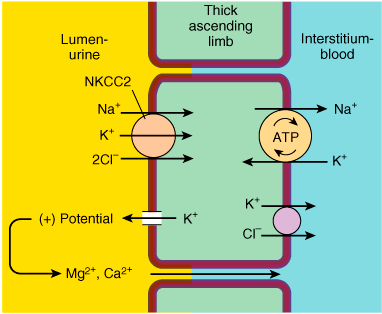 Ion transport pathways across the luminal and 
basolateral membranes of the thick ascending limb 
cell. The lumen positive electrical potential created
 by K+ back diffusion drives divalent (and monovalent) cation reabsorption via the paracellular pathway. 
NKCC2 is the primary transporter in the luminal membrane.
[Speaker Notes: ? Piše u knjizi da su rezervirani za zatajenje srca i bubrega, a da se za hipertenziju koriste tiazidi najčešće
Iako je suprijenosnik elektroneutralan, dolazi do nakupljanja K u st i povratne difuzije u lumen - + potencijal u lumenu – olakšava reapsorpciju Ca i Mg
Ototoksičnost- reverzibilna najčešće, češće u bubrežnih bolesnika i onih koji su na terapiji nekim drugim ototoksičnim lijekom npr. aminoglikozidnim antibioticima
Hiperuricemija-povećana reapsorpcija mokraćne kiseline u proks. tubulu udružena s hipovolemijom – giht

Na/k atp-aza jer izvor manjka Na unutra i onda ovaj moze niz konc gradijent]
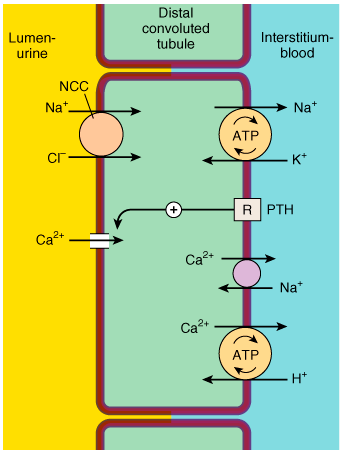 Thiazides 
  Distal covulted tubule 
		(DCT)
Ion transport pathways across the luminal and basolateral membranes of the distal convoluted tubule cell. As in all tubular cells, Na+/K+ ATPase is present in the basolateral membrane. NCC is the primary sodium and chloride transporter in the luminal membrane. (R, parathyroid hormone [PTH] receptor.)
[Speaker Notes: Relativno nepropusan za vodu-razrijeđuje se tubularna tekućina
NCC-osjetljiv na tiazide
Nema + potencijala u lumenu jer K+ ne cirkulira-nema električne sile za Ca i Mg nego se Ca aktivno reapsorbira u tubul, a dalje putem Na7Ca izmjenjivača dalje u intersticij,tj krv (regulirano PTH)]
Thiazides
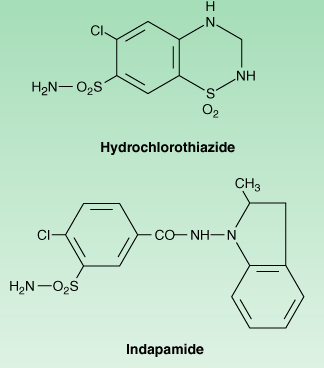 Place of action: 
	distal convulted tubule (DCT)

Mechanism of action (pharmacodynamics)
	inhibition of cotransporter Na+/Cl- in distal convulted tubule system

Representative drugs
	hydrochlorothiazide, indapamide, chlortalidon

Clinical indications :
	 Hypertension, heart failure, nephrolithiasis (hypercalciuria), nephrogenic diabetes insipidus















Toxicity
	 hypokalemic metabolic alkalosis, impaired carbohydrate tolerance (hyperglycemia!!!) hyperuricemia, hyperlipidemia,  ↓ Na+ , allergic reactions
[Speaker Notes: Alergije – preosjetljivost,sulfonamidna grupa, 
Ciroza kada da,kada ne koji??? Pročitati i znati objasniti]
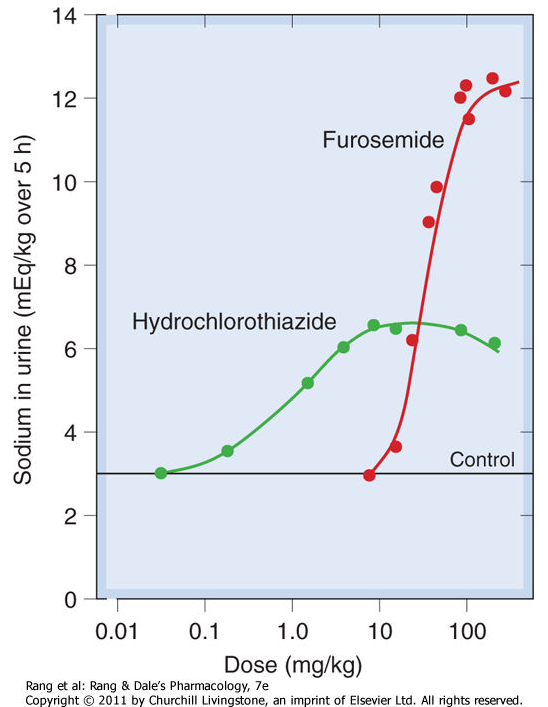 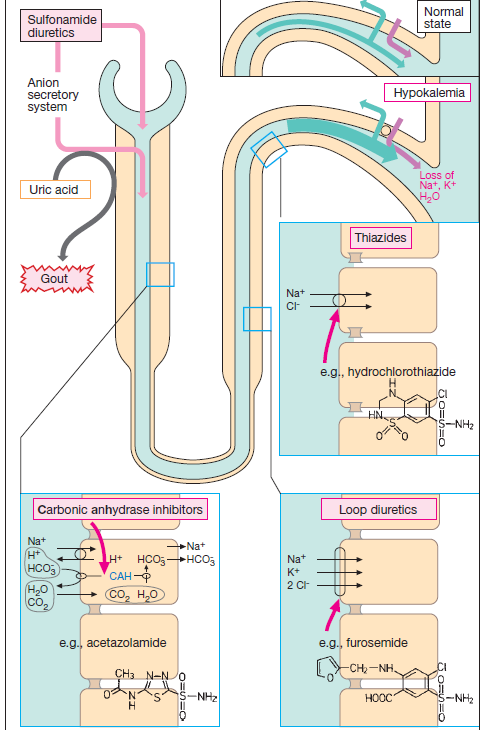 Sulfonamide 
	group of 
	diuretics
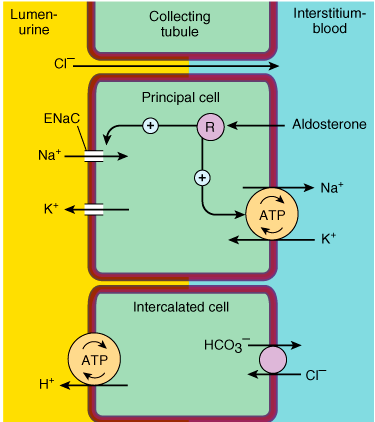 Potassium-Sparing 
         Diuretics
   Distal convulted tubule and collecting  cortical tubule
Ion transport pathways across the luminal and basolateral membranes of collecting tubule an collecting duct cells. Inward diffusion of Na+ via the epithelial sodium channel (ENaC) leaves a lumen-negative potential, which drives reabsorption of Cl– and efflux of K+. (R, aldosterone receptor.)
[Speaker Notes: Samo 2-5% NaCl se tu reapsorbira,ali je značajan-završno mjesto- regulacija konc Na u urinu i volumena urina	
Sekrecija K+ - glavno mjesto za to
Nema + potencijala u lumenu jer K+ ne cirkulira-nema električne sile za Ca i Mg nego se Ca aktivno reapsorbira u tubul, a dalje putem Na7Ca izmjenjivača dalje u intersticij,tj krv (regulirano PTH)
Osjetljiv na mineralokortikoide (aldosteron – potiče transkripciju gena i aktivnost kanala u apikalnoj i Na/K-ATP aze u bazolat. Memb.)
Glavne st- transport vode, Na+,K+ (ionski kanali, ali više Na uđe nego K izađe pa – potencijal u lumenu – tjera Cl- paracelularno u intersticij, a K vuče van iz st.)
Gubitak K+ diureticima – Na dođe s nekim drugim ionom (HCO3) i on se ne može reapsorbirat, K+ zbog jako – potenc. Ide van u lumen i gubi se 
Umetnute – sekrecija H+
ENaC- epitelni natrijski kanal]
Potassium-Sparing Diuretics
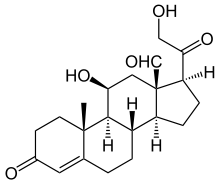 Place of action
	 Distal convulted tubule and collecting cortical tubule 

Mechanism of action
	antagonists of aldosterone (directly –binding, to mineralocorticoid receptors;  non-directly - inhibition of Na+ influx through ion channels in the luminal membrane )

Representative drugs
	 spironolactone– direct antagonist
	 amiloride, triamterene – indirect antagonist

Clinical indications
	primary hyperaldosteronism (directly hypersecretion), secondary hyperaldosteronism (heart failure, hepatic cirrhosis)

Toxicity
	 Hyperkalemia, gynecomastia
	
Contraindications:
	 Oral K+ administration
aldosterone
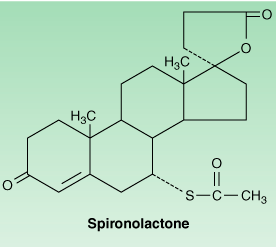 [Speaker Notes: Hyperchloremic Metabolic Acidosis
By inhibiting H+ secretion in parallel with K+ secretion, the K+-sparing diuretics can cause acidosis similar to that seen with type IV renal tubular acidosis.
Gynecomastia
Synthetic steroids may cause endocrine abnormalities by actions on other steroid receptors. Gynecomastia, impotence, and benign prostatic hyperplasia all have been reported with spironolactone. Such effects have not been reported with eplerenone because it is much more selective than spironolactone for the mineralocorticoid receptor, being virtually inactive on androgen or progesterone receptors.
2 ◦ hiperaldoteronizam (zatajenje srca, ciroza jetre) – smanjenje efektivnog intravaskularnog volumena 
Hiperkalijemija – povećana mogućnost ako je bubrežni bolesnik, ili zbog upotrebe dr lijekova koji smanjuju ili inhibiraju djelovanje renina  npr. B-blokatora, NSAIDa jetre ili angitenzina II]
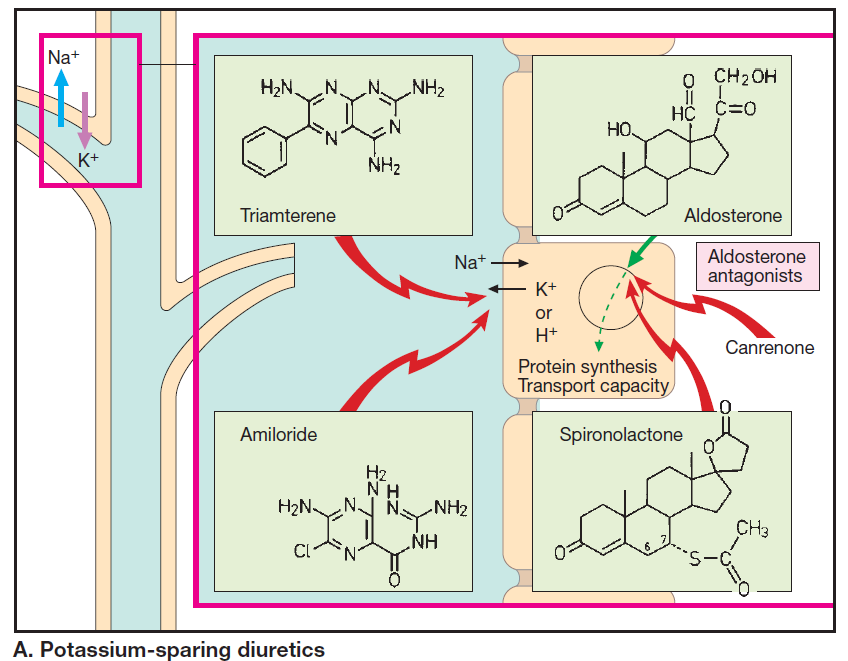 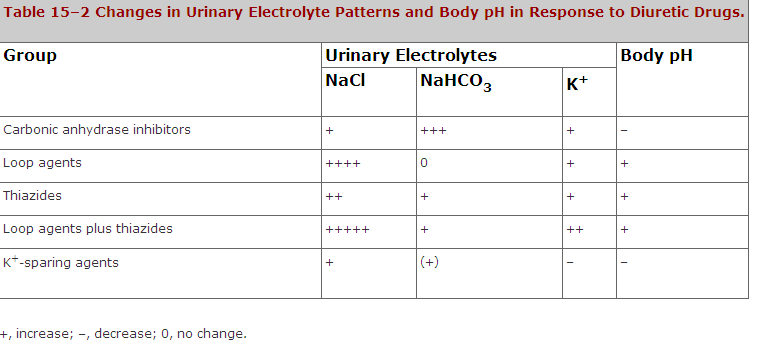 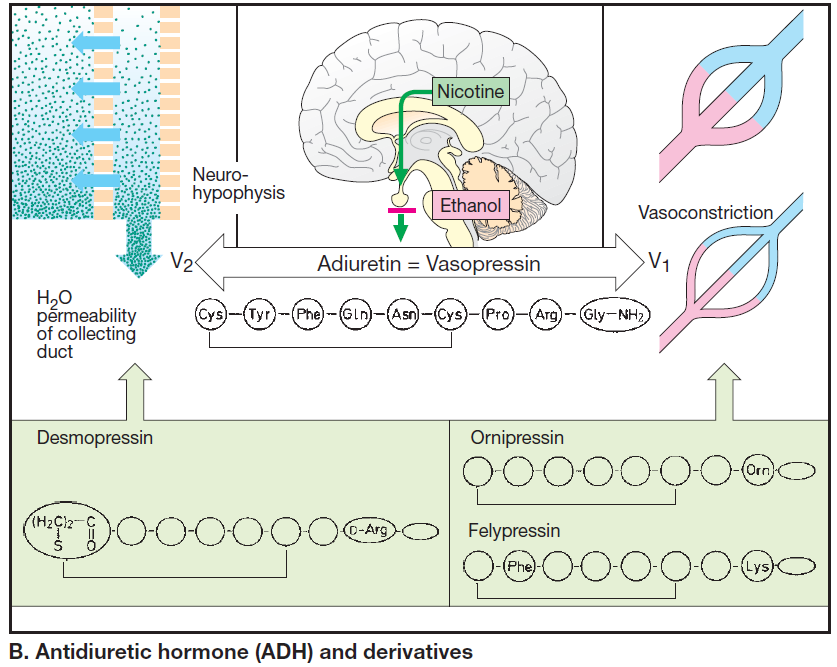 [Speaker Notes: Objasnit ulogu ADH, V1 ( u konc. većim nego za antidiurezu – djeluje na glatku muskulaturu krv. žila – vazopresin = vazokonstrikcija, porast krv. tlaka i koronarna vazoronstrikcija mogu dovesti do angine pectoris) i V2 receptore
Etanol i nikotin – smanjuju djelovanje ADH
Desmopresin – terapija centralnog diabetes insipidusa]
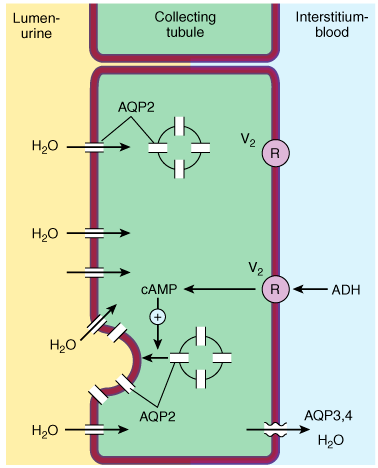 Water transport across the luminal and basolateral membranes of collecting duct cells. Above, low water permeability exists in the absence of antidiuretic hormone (ADH). Below, in the presence of ADH, aquaporins are inserted into the apical membrane, greatly increasing water permeability. (AQP2, apical aquaporin water channels; AQP3,4, basolateral aquaporin water channels; V2, vasopressin V2 receptor.)
Clinical pharmacology of diuretics
Edematous states
Heart failure (loop diuretics)
Kidney disease and renal failure (loop diuretics)
Hepatic cirrhosis (spironolactone)

Nonedematous states
Hypertension (thiazides, loop diuretics)
Nephrolithiasis (thiazides)
Hypercalcemia (loop diuretics + saline)
[Speaker Notes: Diuretici henleove petlje-najdjelotvorniji danas (furosemid,torasemid,etakrinska kis)-povećavaju izlučivanje Mg i Ca
Tiazidi – inhibiraju transport NaCl u distalnom tubulu (hidroklorotiazid), pospješuju reapsorpciju Ca
*fiziološka – sprečavanje hipovolemije 


Pitanja u lippincotu, human pharmacology]
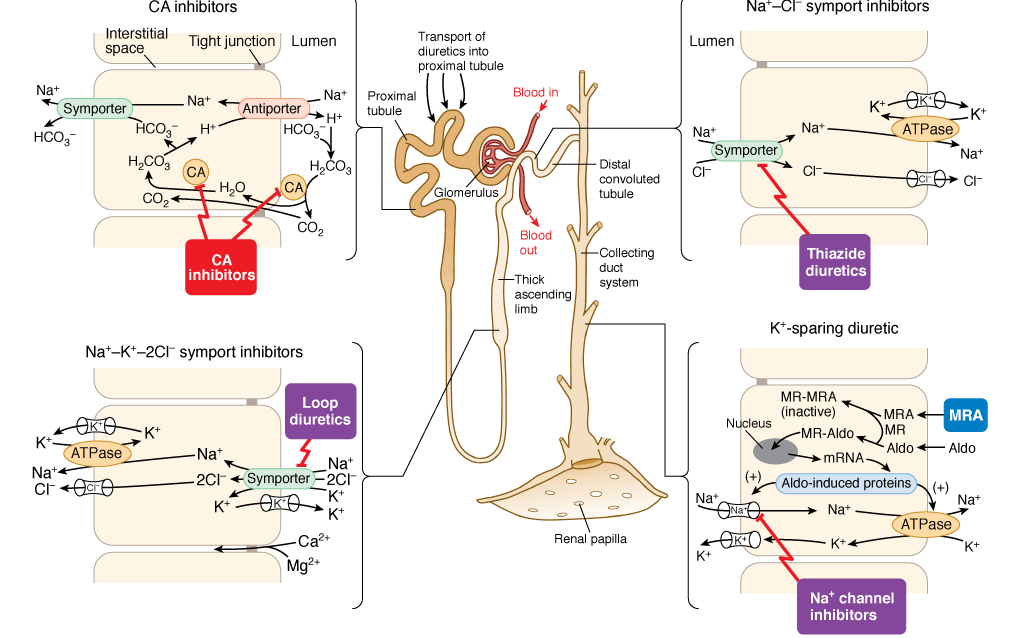